Cure de hernie en ambulatoire
Dr M.DELIKTAS
Clinique de la Compassion
Definition
Hernie  :  protrusion à travers un orifice naturel du contenu abdominal ( graisse et/ou viscère)
Environ 150000 cas opérés par an en France
Enfants < 1 an ou adultes 
Homme>>femme
hernie
A  ne pas confondre avec :
Éventration : herniation à travers cicatrice pré-existante ( post-opératoire)
Diastasis des grands droits: simple écartement des grands droits lors de l’effort
Types
Inguinale : directe ou indirecte
Crurale ( fémorale) : stt chez la femme agée
Ombilicale
Ligne blanche
Spiegel
obturatrice
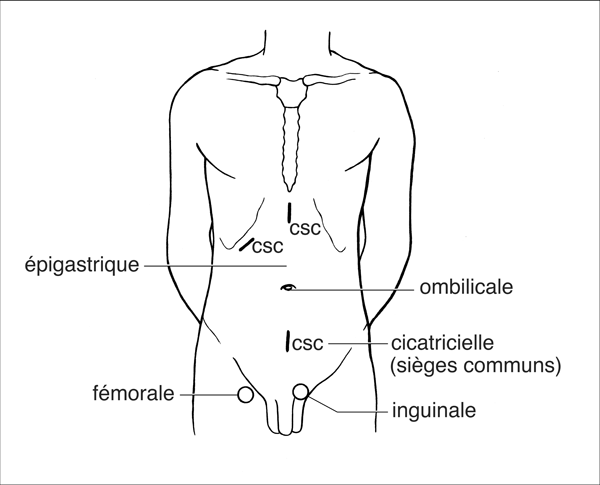 Hernie inguinale
Rappel anatomique : canal inguinal
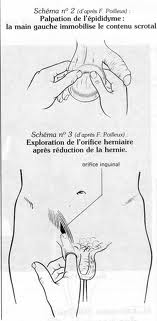 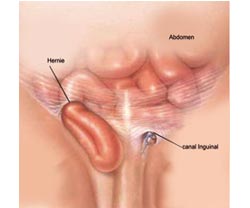 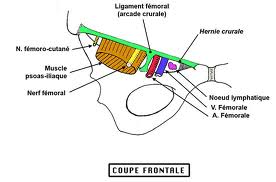 Hernie inguinale
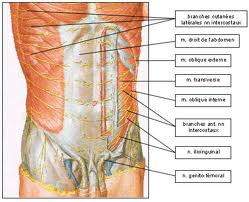 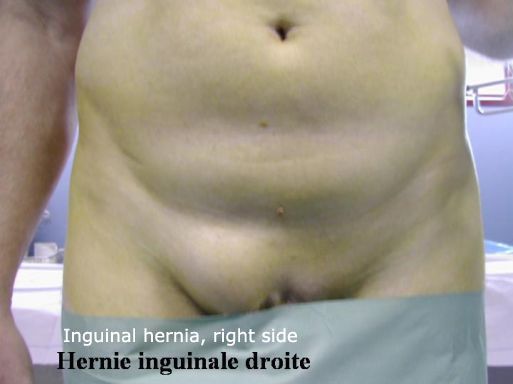 Hernie inguinale
Hernie inguinale
clinique :  voussure inguinale spontanée ou apparaissant à l’effort , réductible, éventuellement sensible
Complications: engouement, étranglement=urgence vitale à opérer dans les 6 heures!!!
Hernie inguinale
Traitement:
Médical : ceinture de chasteté! – pas très efficace 
Chirurgical :  conventionnelle  sans (Schouldice) ou avec prothèse (Lichtenstein)
Par  coelioscopie :  TAPP ou TEPP  tjrs avec prothèse
Hernie inguinale
Chirurgie  conventionnelle ou coelio, environ 80% des hernies sont actuellement opérées en ambulatoire